ЛЕКЦІЯ 6-7

Розрахунок струму трифазного к.з.


1. Коротке замикання в ланцюзі, що живиться від джерела кінцевої
потужності
2. Визначення ударного струму к.з.
3. Визначення струмів к.з. в довільний момент часу перехідного
процесу
1. Коротке замикання в ланцюзі, що живиться від джерела кінцевої потужності
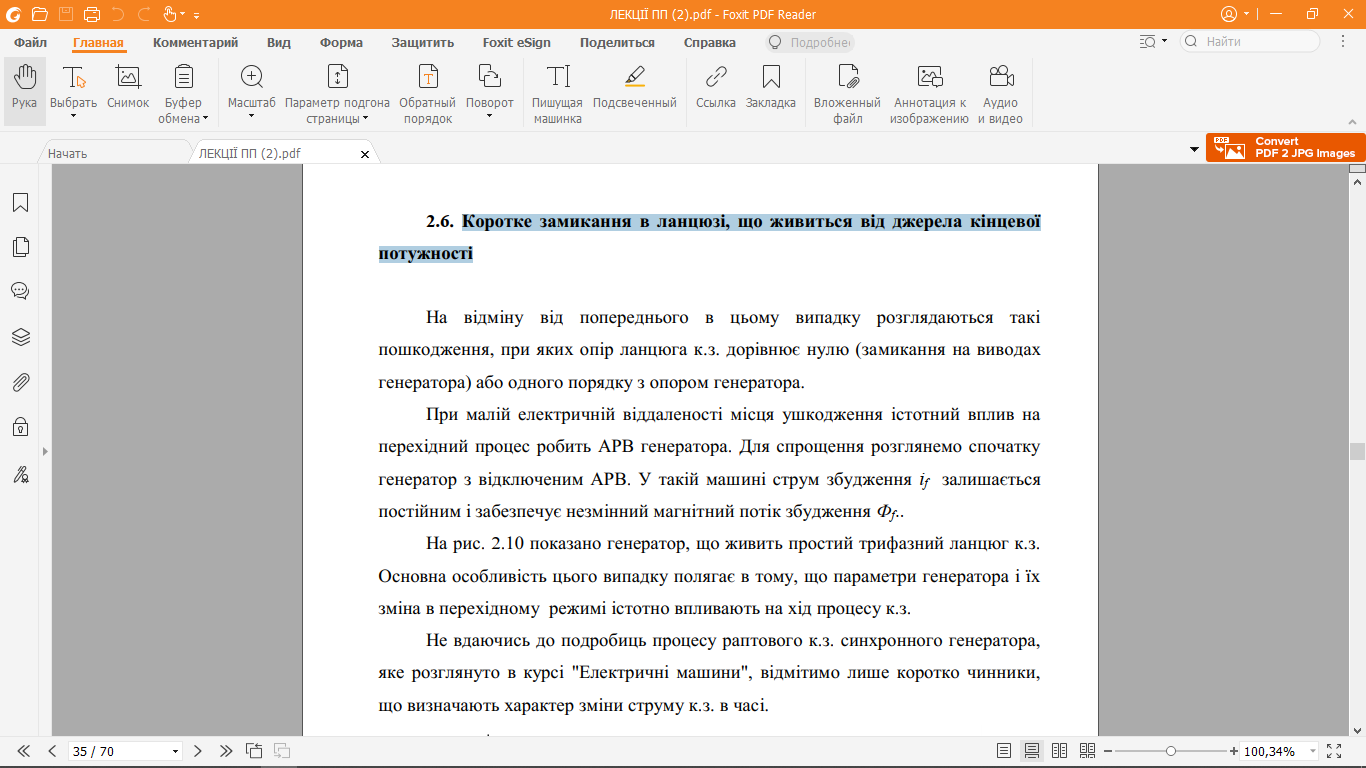 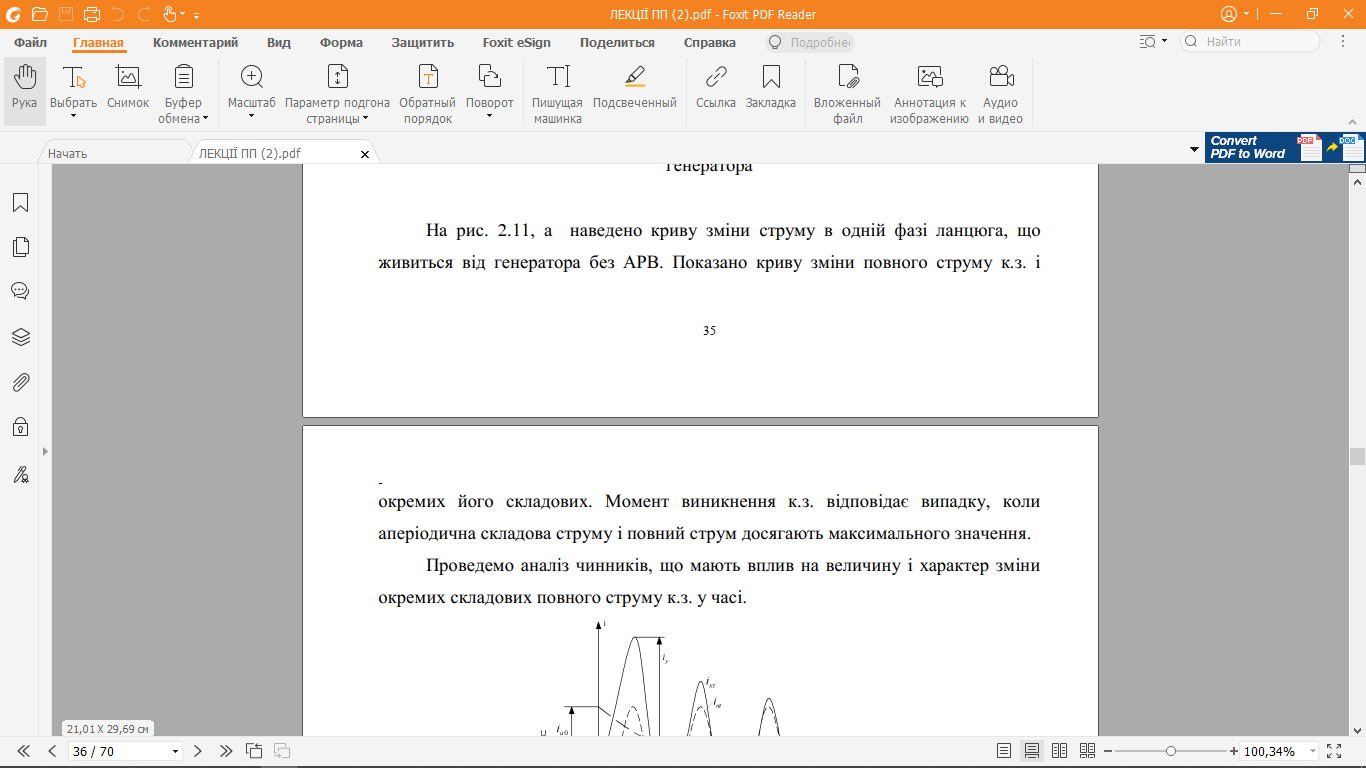 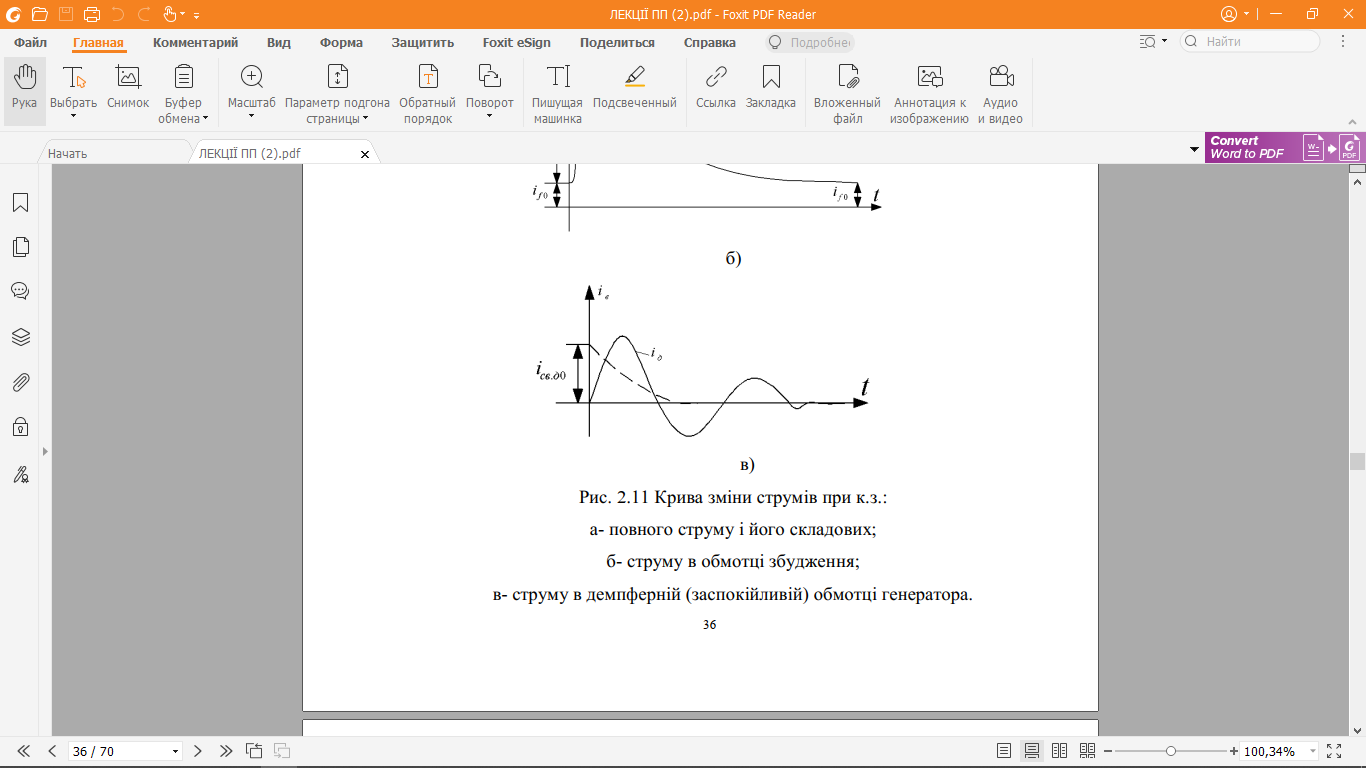 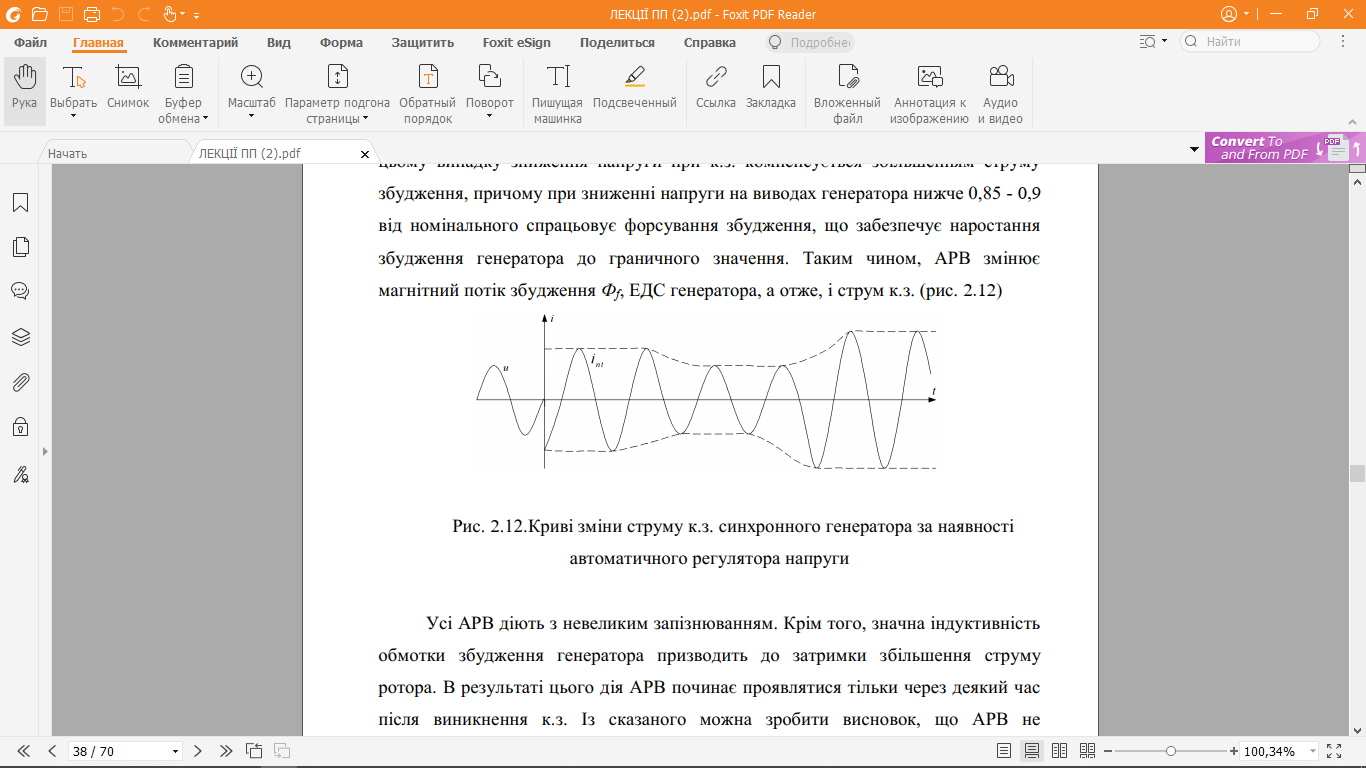 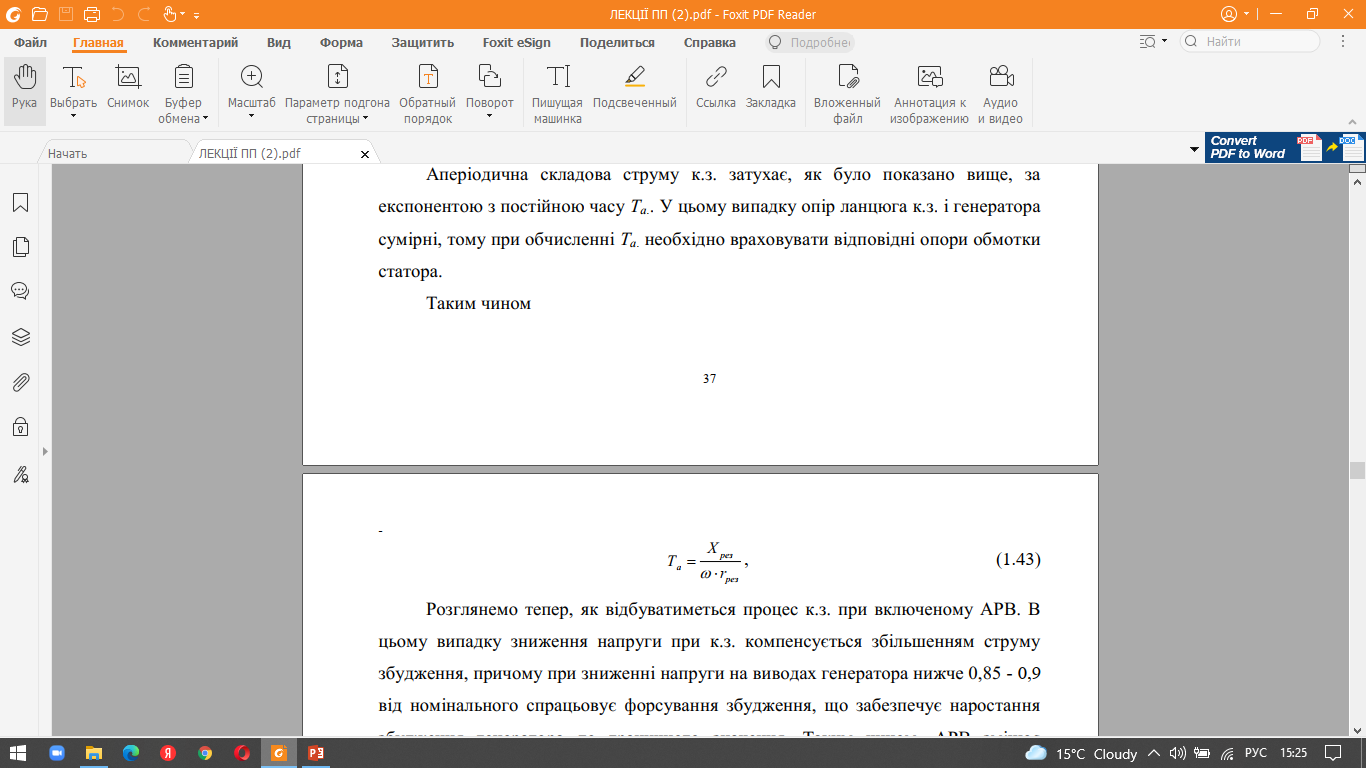 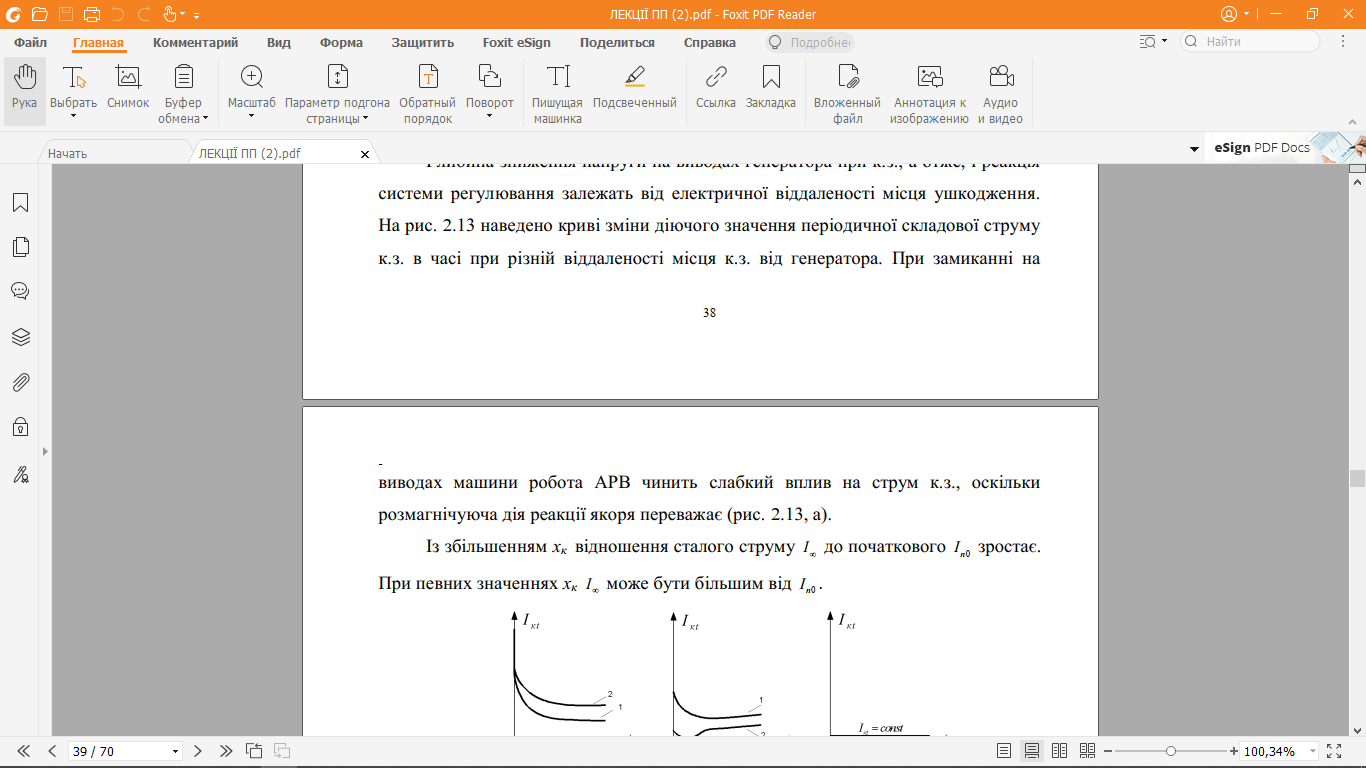 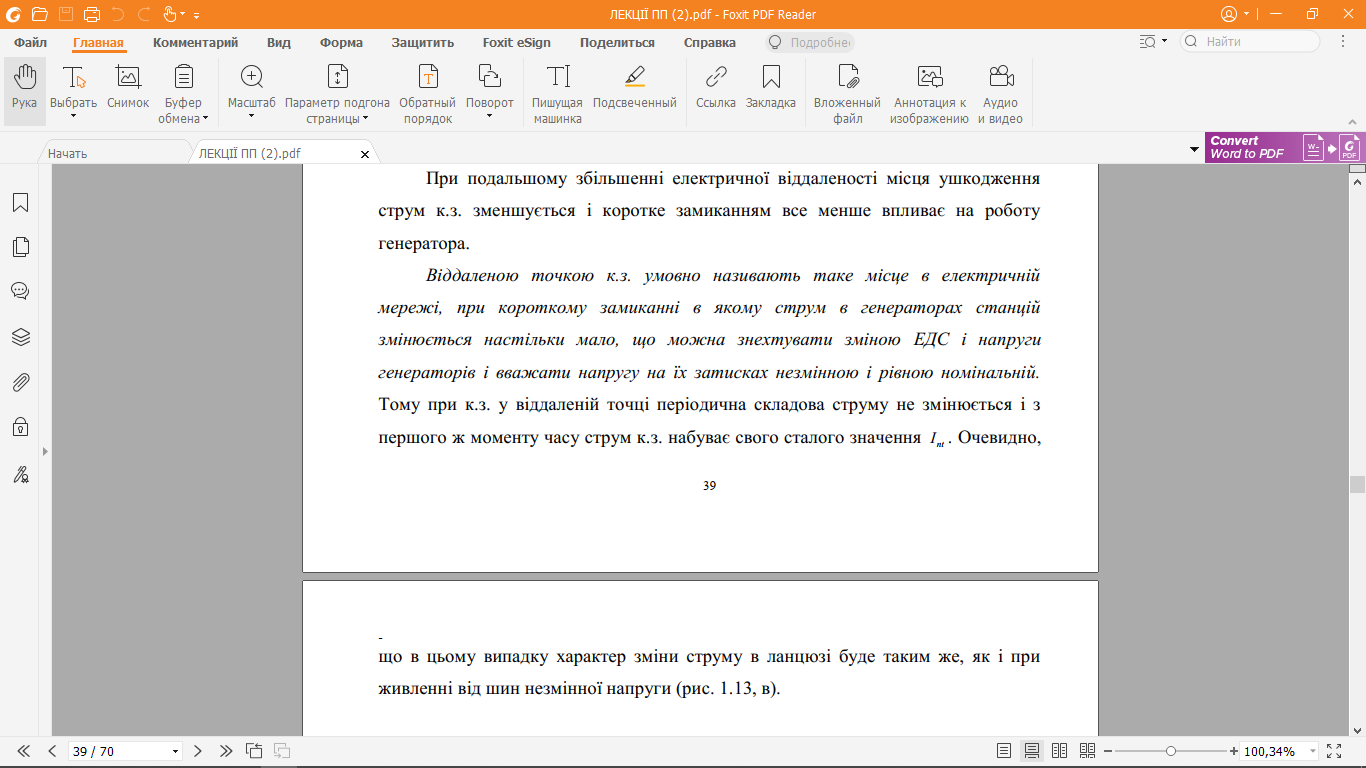 2. Визначення ударного струму к.з.
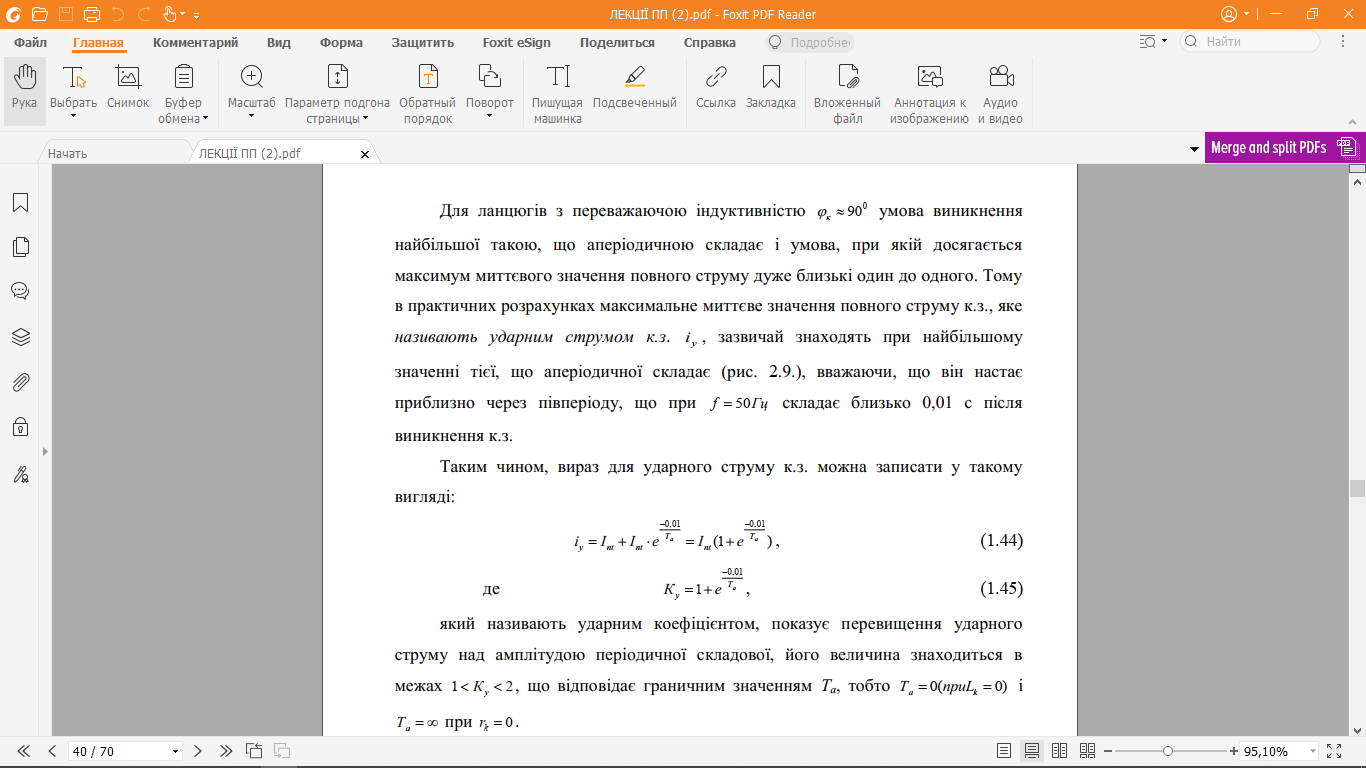 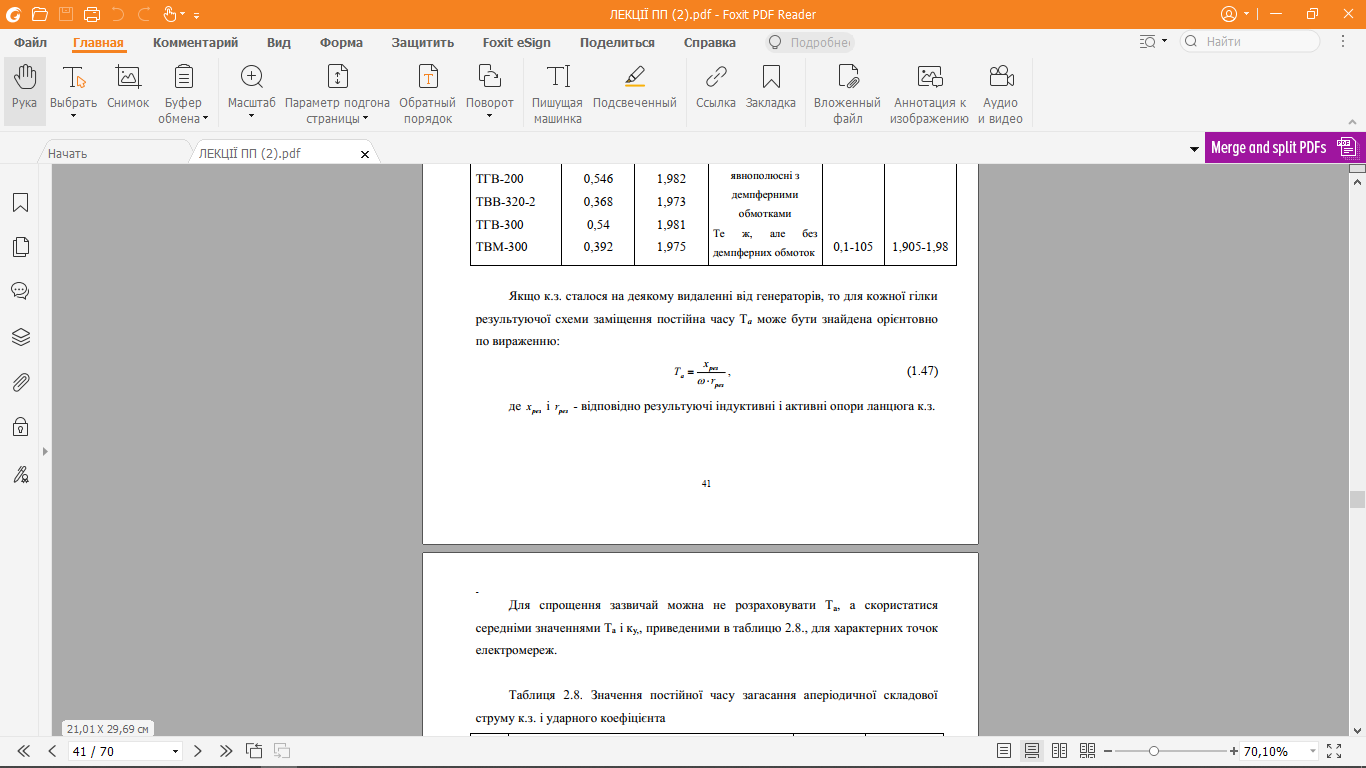 3. Визначення струмів к.з. в довільний момент часу перехідного
процесу
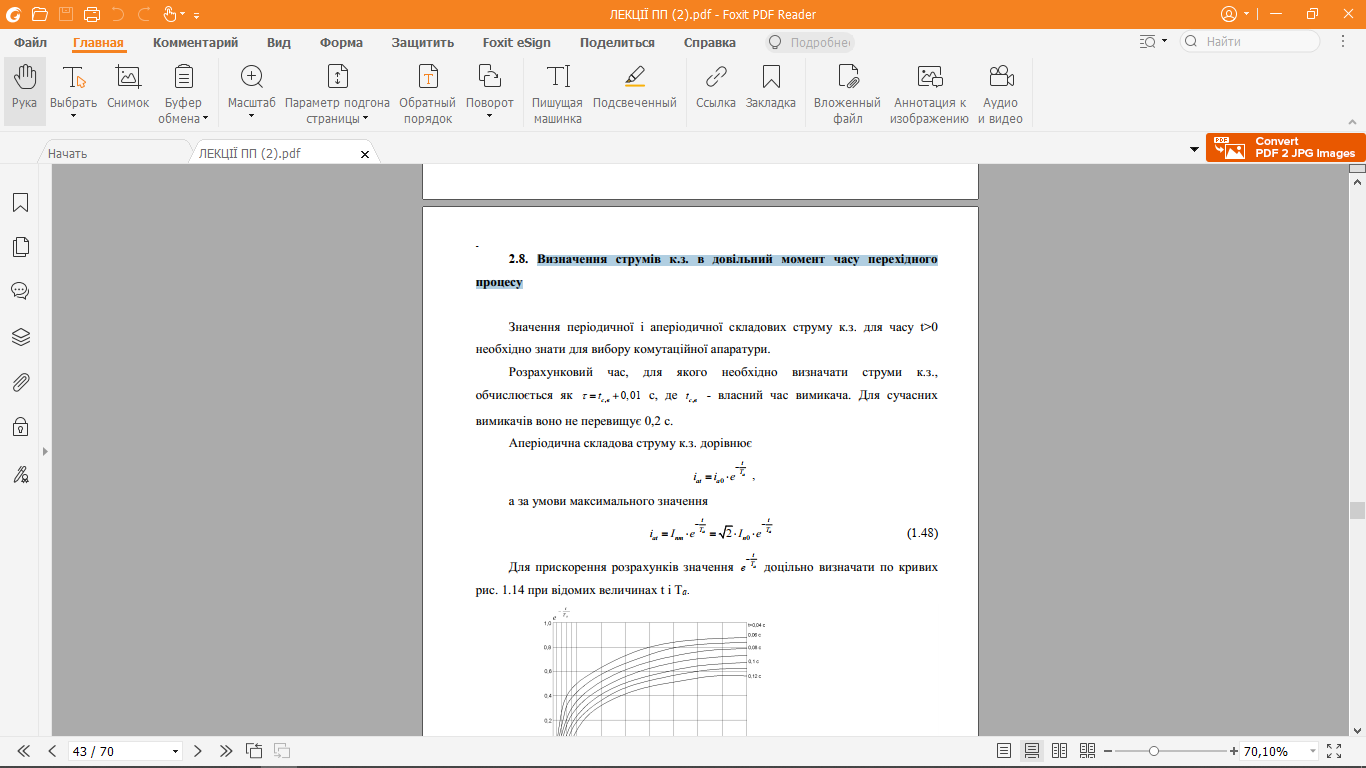 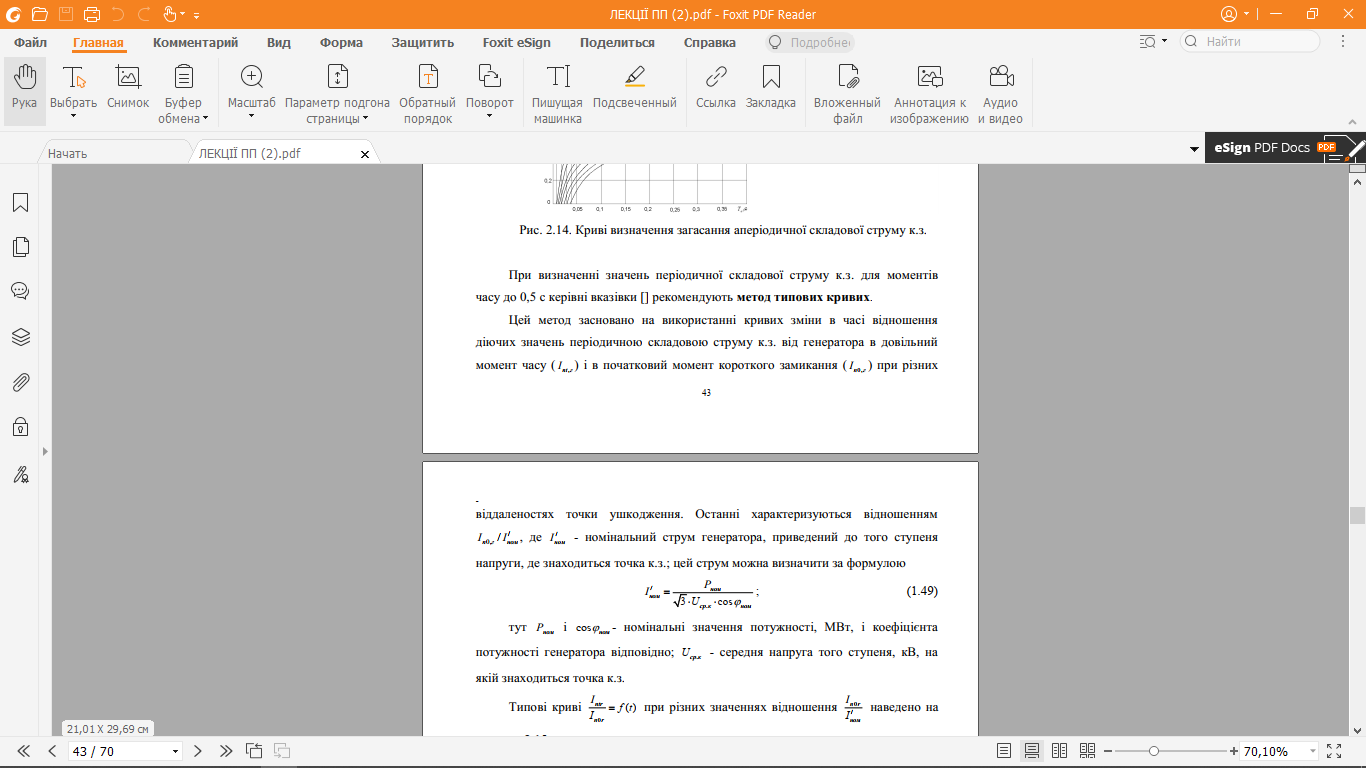